Blender 3 のキーフレームアニメーション
（Blender 3入門）
https://www.kkaneko.jp/db/bt/index.html
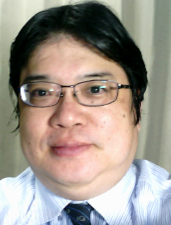 金子邦彦
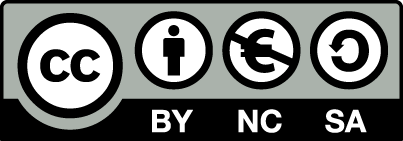 1
アウトライン
キーフレーム
キーフレームアニメーション
ドープシート
2
キーフレームの挿入
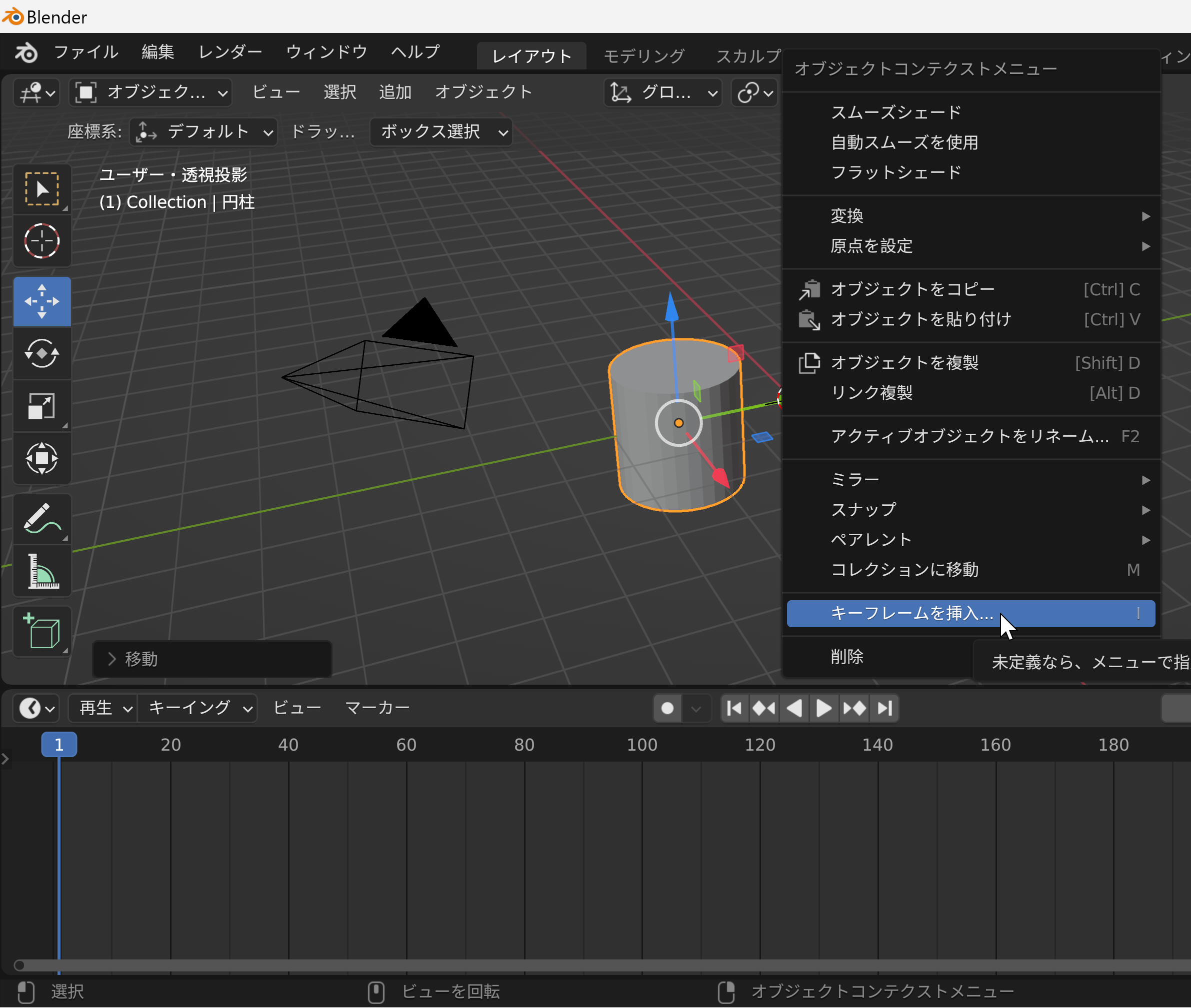 フレーム番号を指定
オブジェクトの位置，回転，サイズを決めて，右クリックメニューで「キーフレームを挿入」
3
キーフレーム挿入での設定
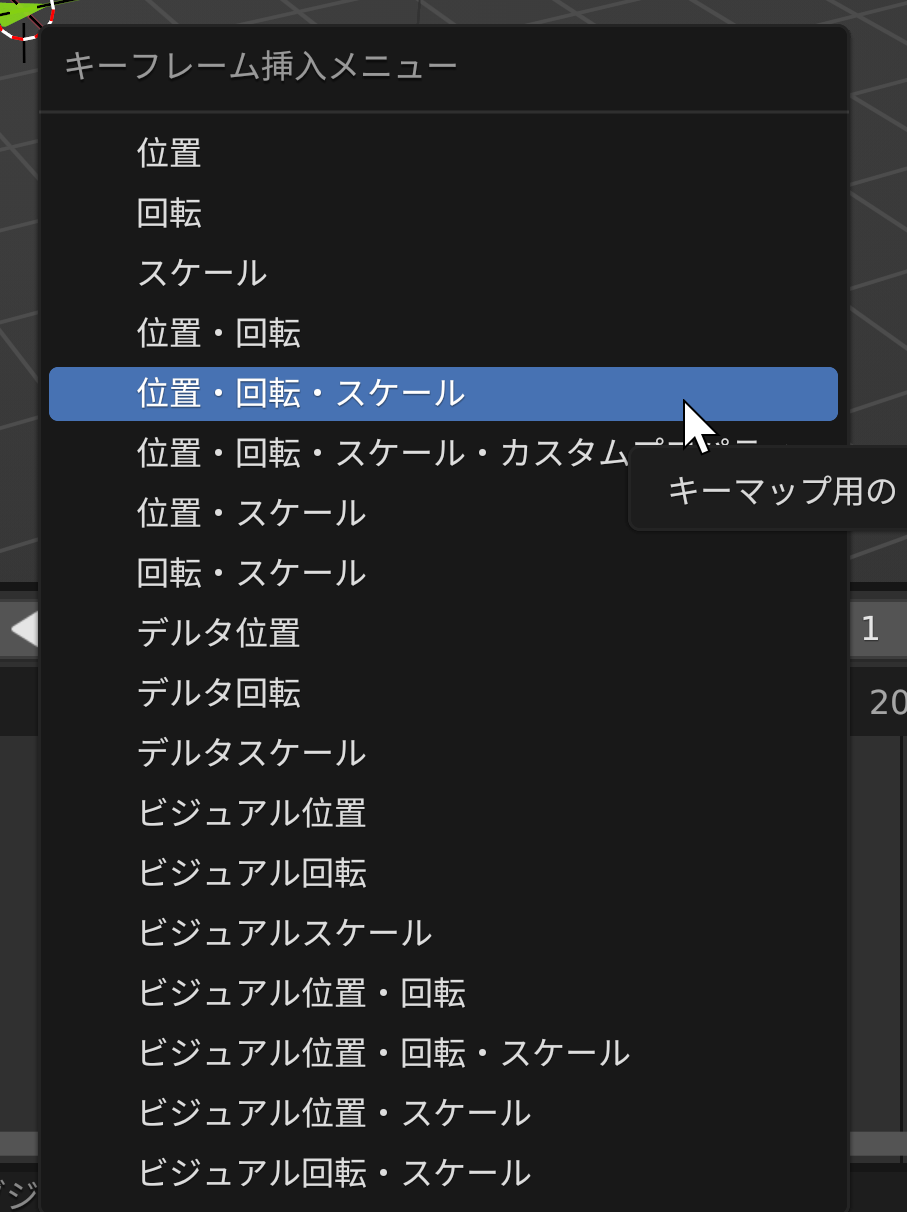 キーフレーム挿入のたびに，メニューで種類を選ぶ
4
別のキーフレームの挿入
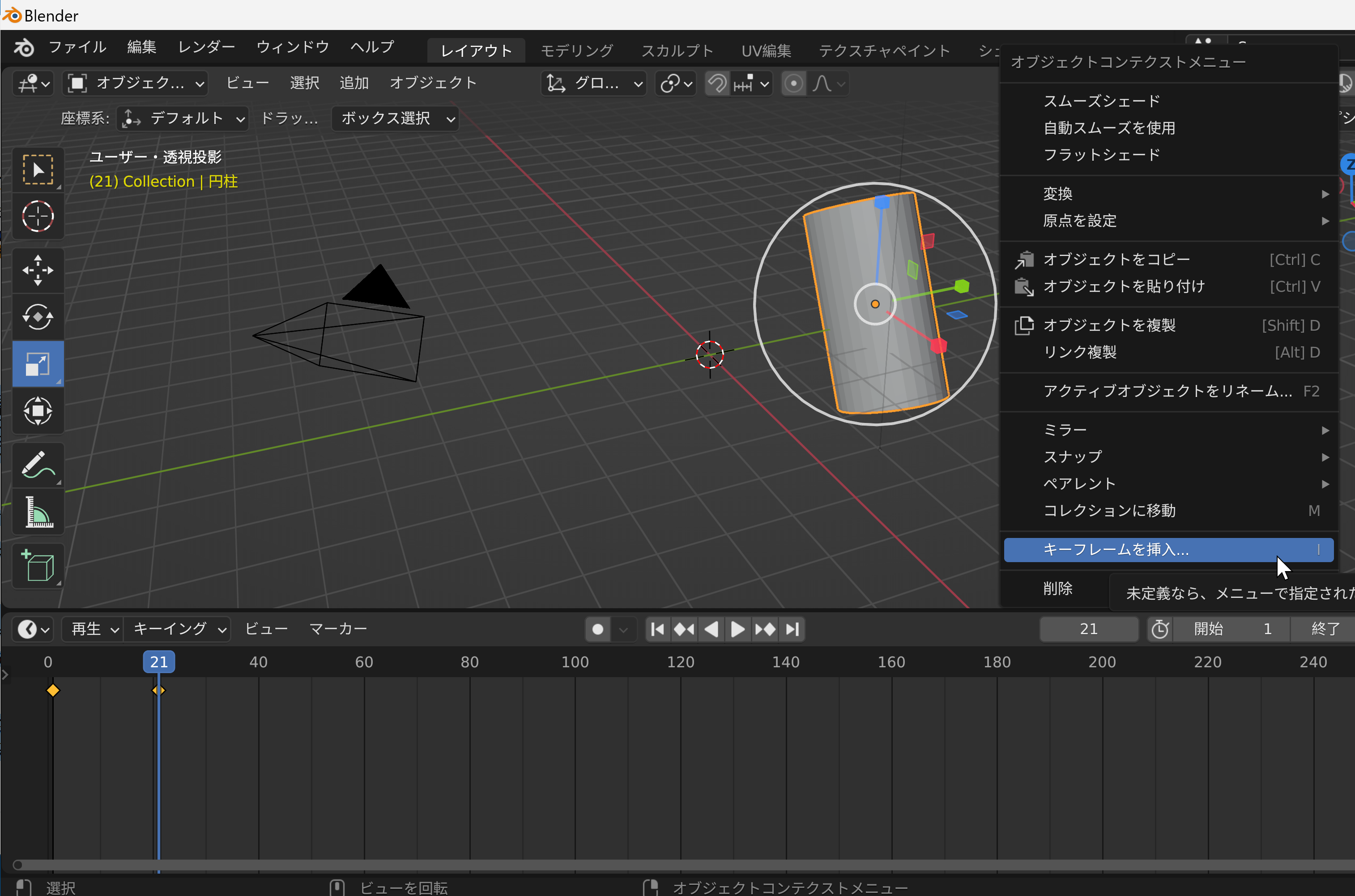 別のフレーム番号を指定
オブジェクトの位置，回転，サイズを決めて，右クリックメニューで「キーフレームを挿入」
5
キーフレーム挿入での設定
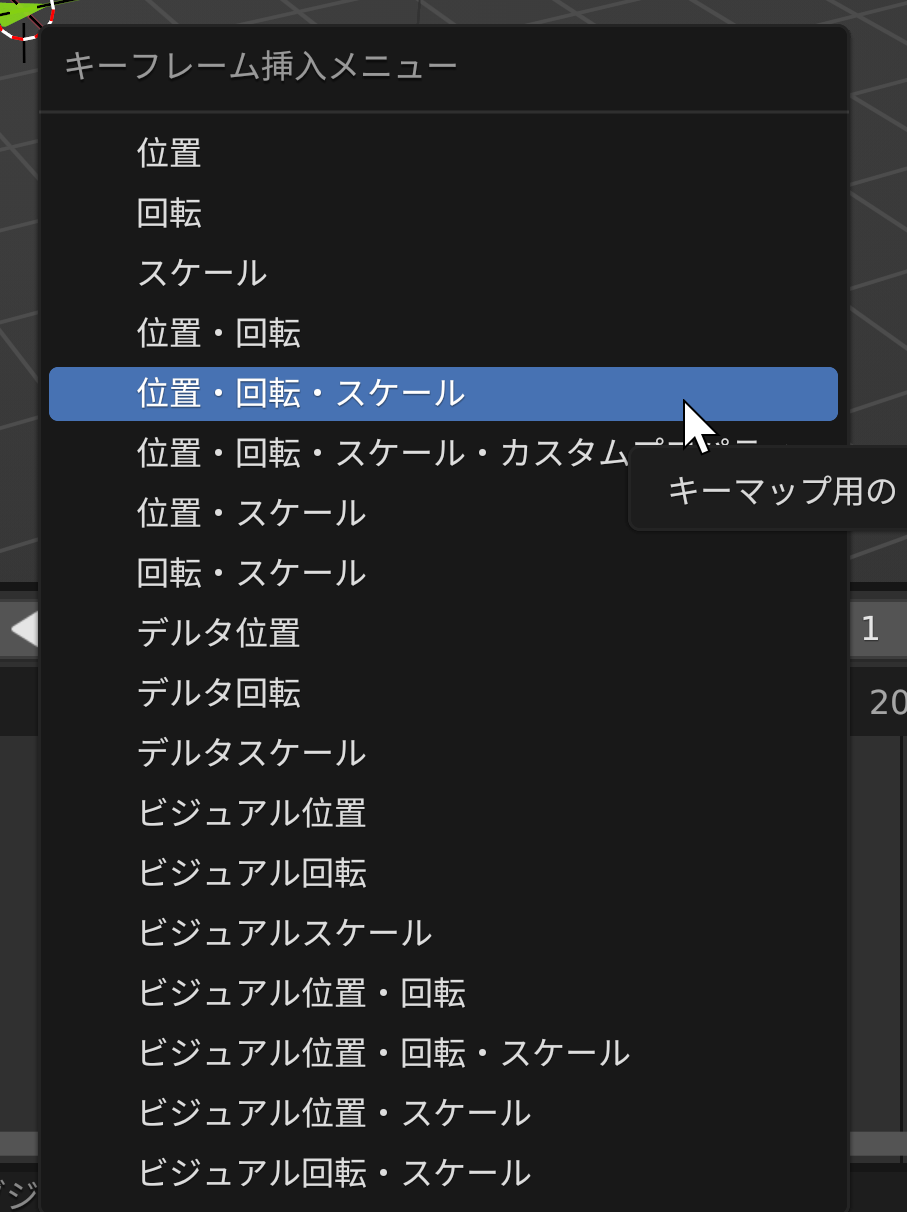 キーフレーム挿入のたびに，メニューで種類を選ぶ
6
アニメーションのプレビュー
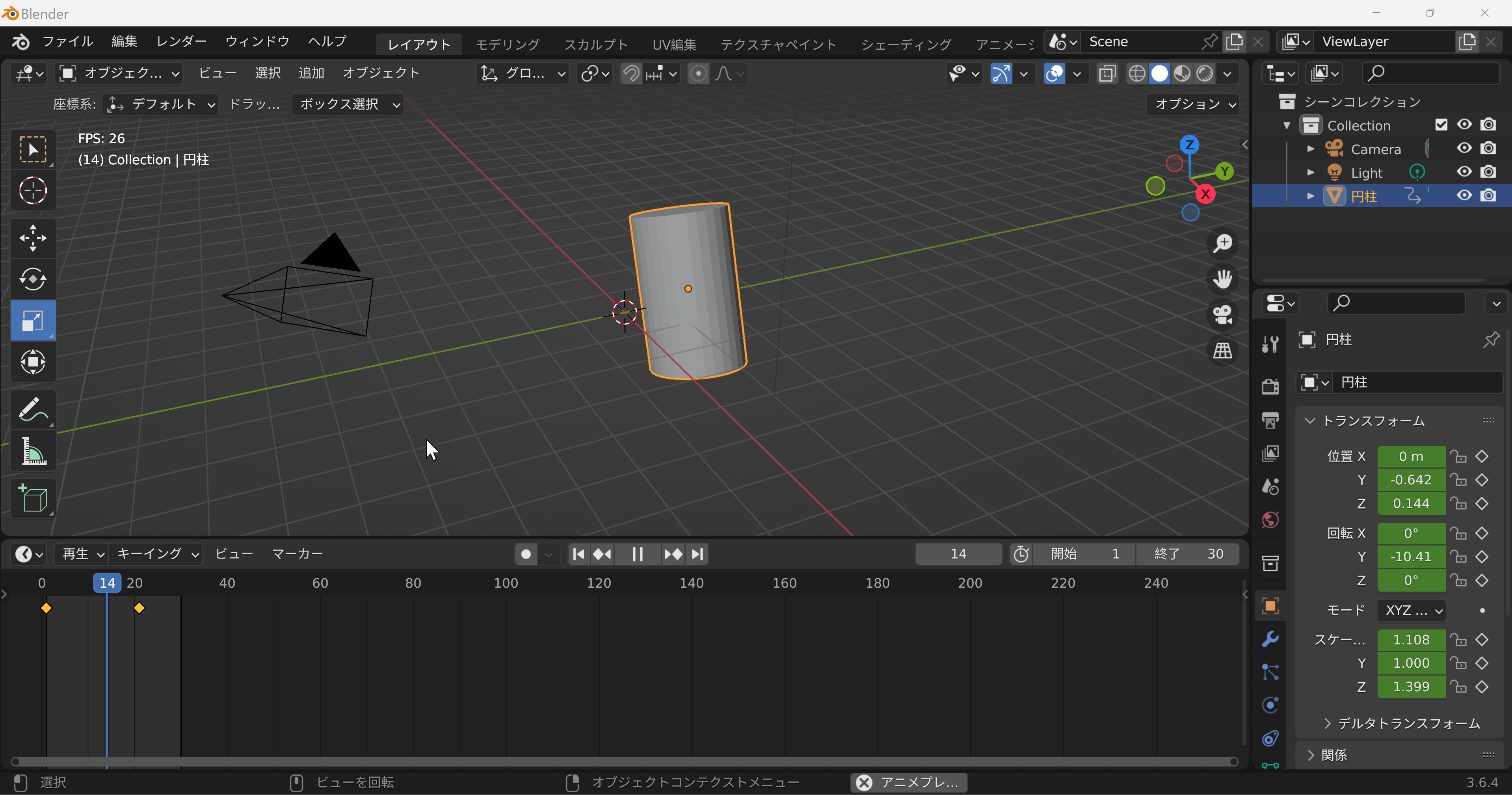 アニメーションの画面で，再生，停止などの操作を行う
7
一時停止
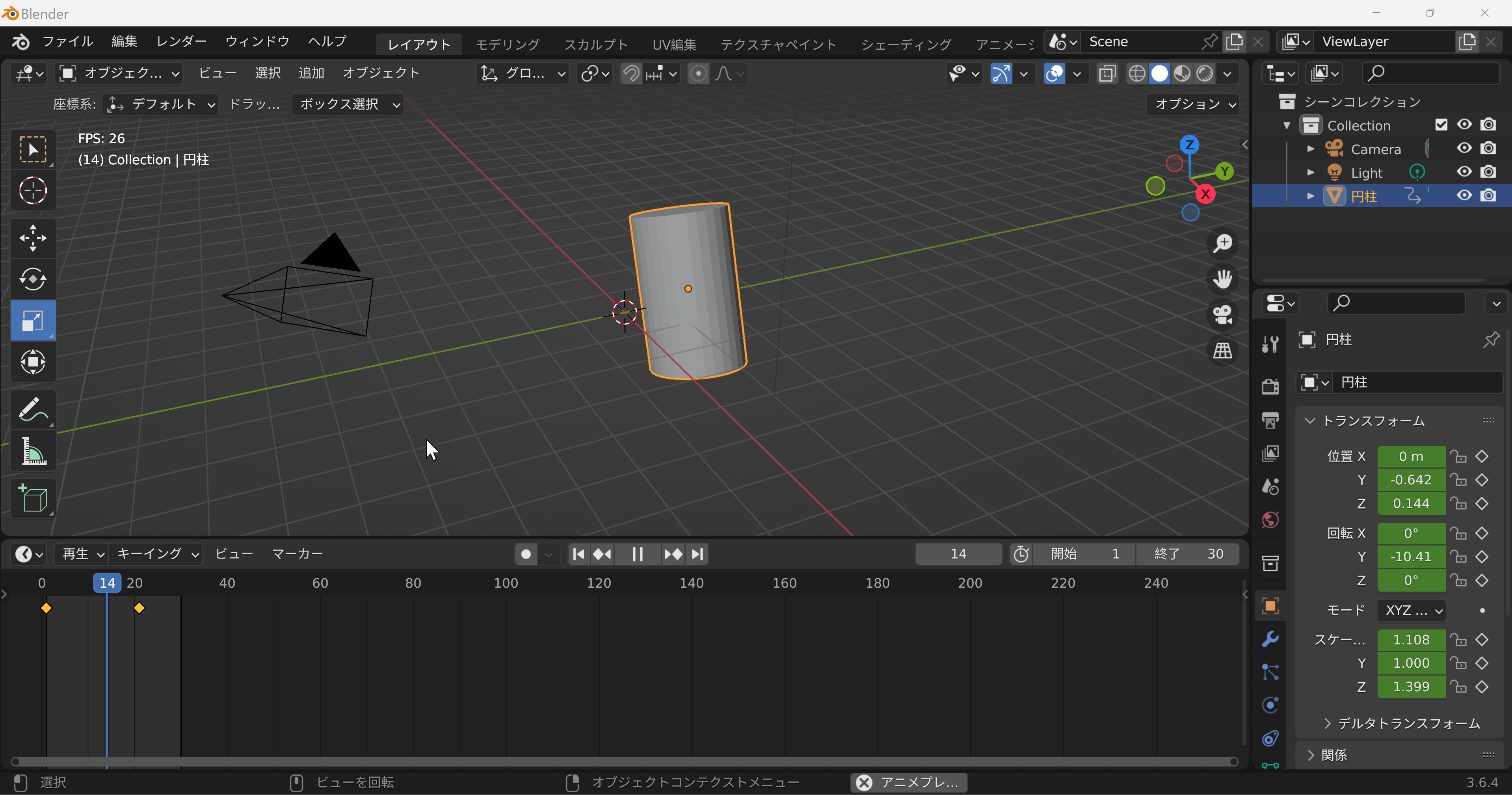 一時停止し、マウス操作で、フレーム番号を指定。各フレームの細かな動きを確認
8
マテリアルを設定したオブジェクトについて、キーフレームを追加
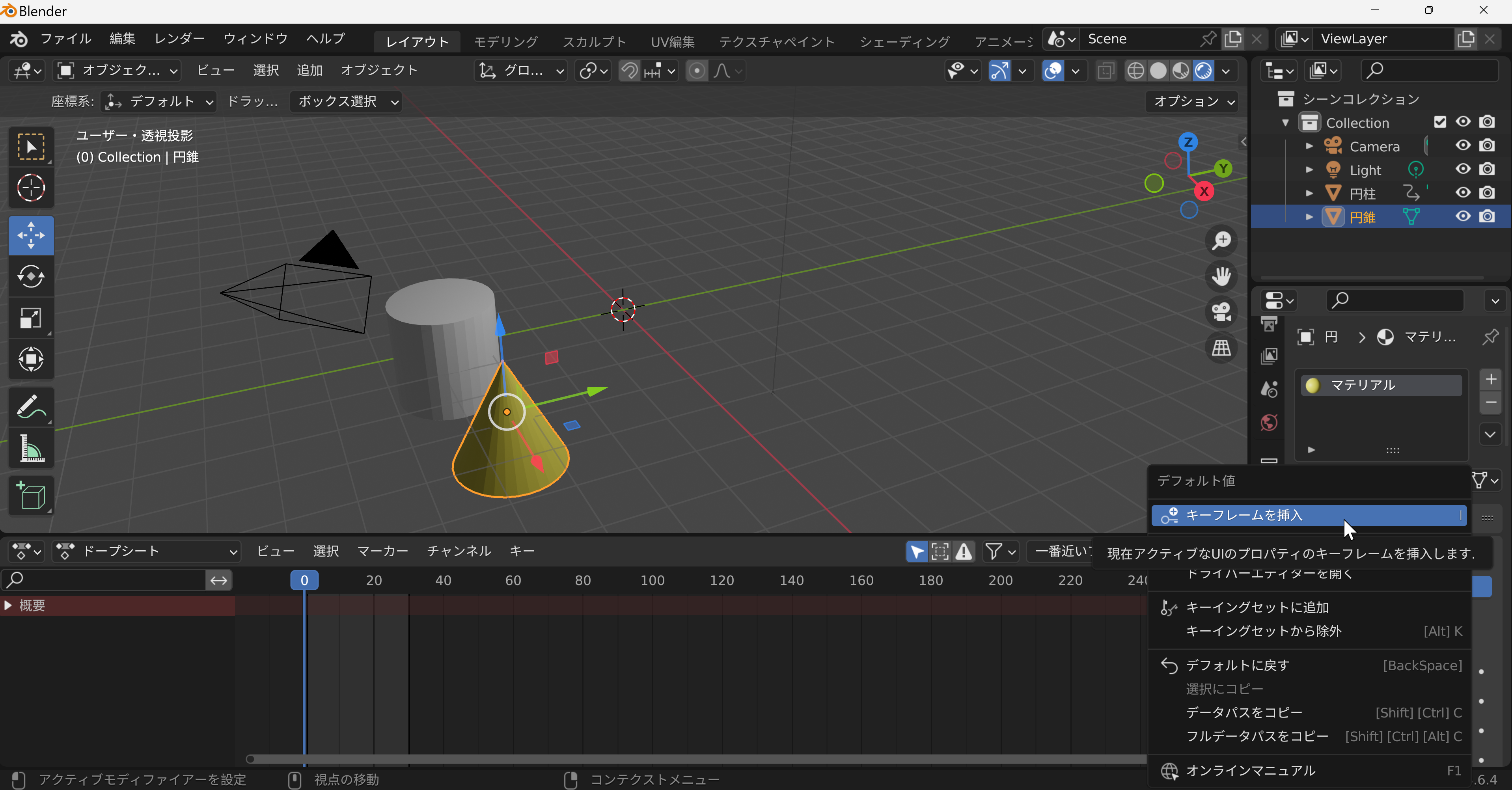 フレーム番号を指定
オブジェクトを追加。位置，回転，サイズを決める。マテリアルを追加。
ベースカラーを右クリック。右クリックメニューで「キーフレームを挿入」
9
マテリアルを設定したオブジェクトについて、キーフレームを追加
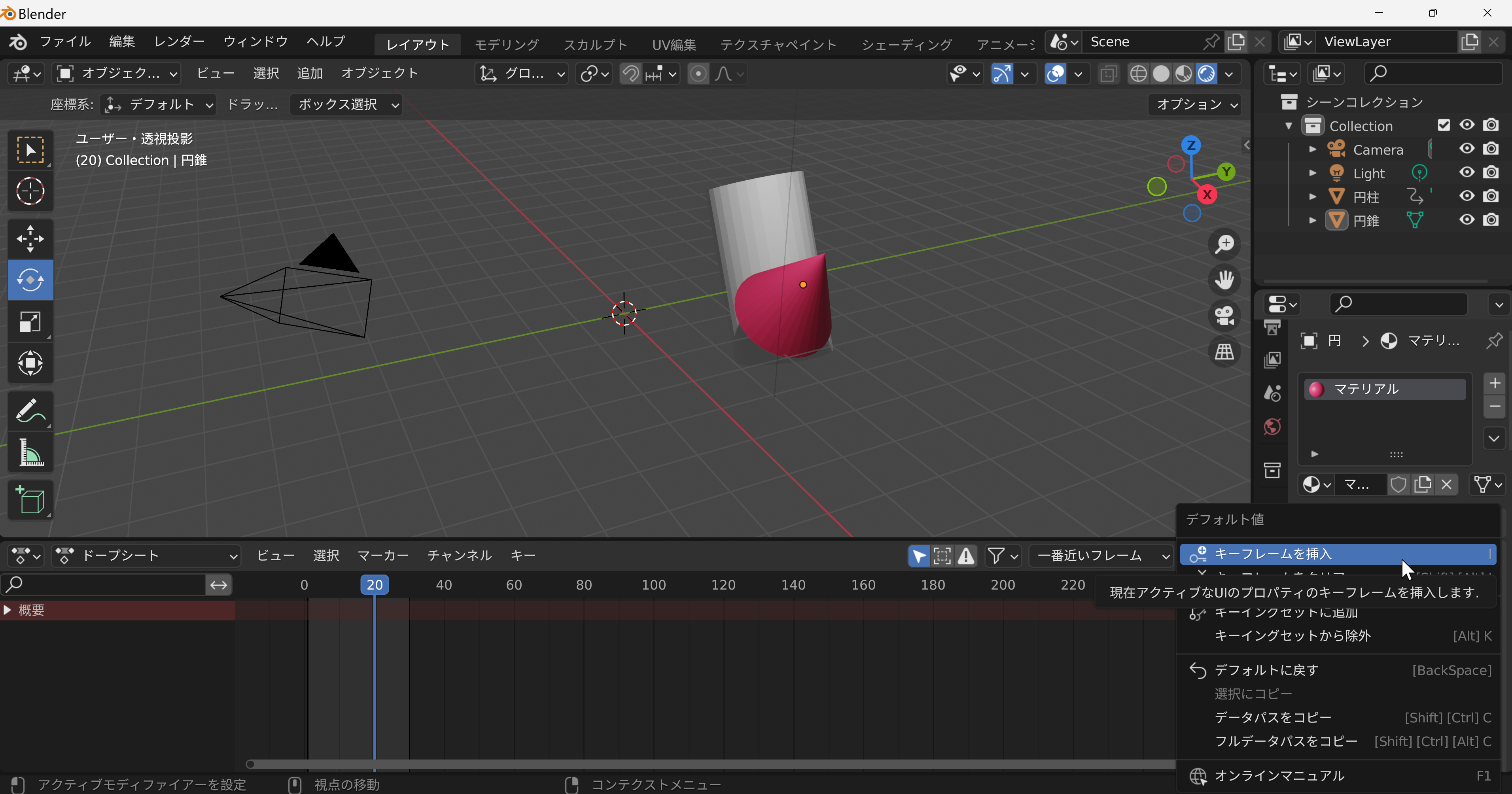 別のフレーム番号を指定
オブジェクトを追加。位置，回転，サイズを決める。マテリアルを追加。
ベースカラーを右クリック。右クリックメニューで「キーフレームを挿入」
10
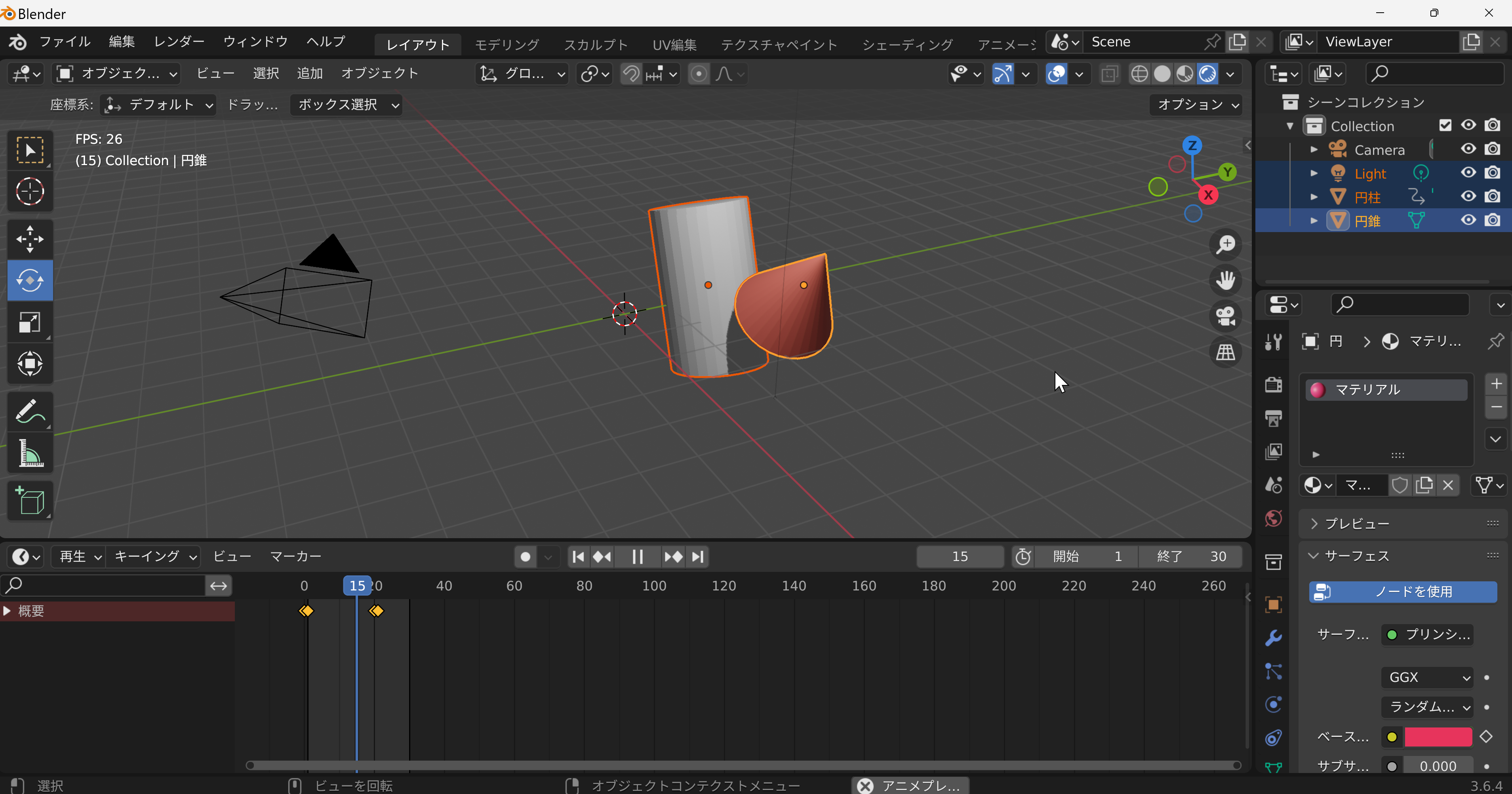 「位置・回転・スケール」でアニメーションを設定したオブジェクトは、
位置、回転、スケールが変化。
マテリアルでアニメーションを設定したオブジェクトは、マテリアルが変化
11
ドープシート
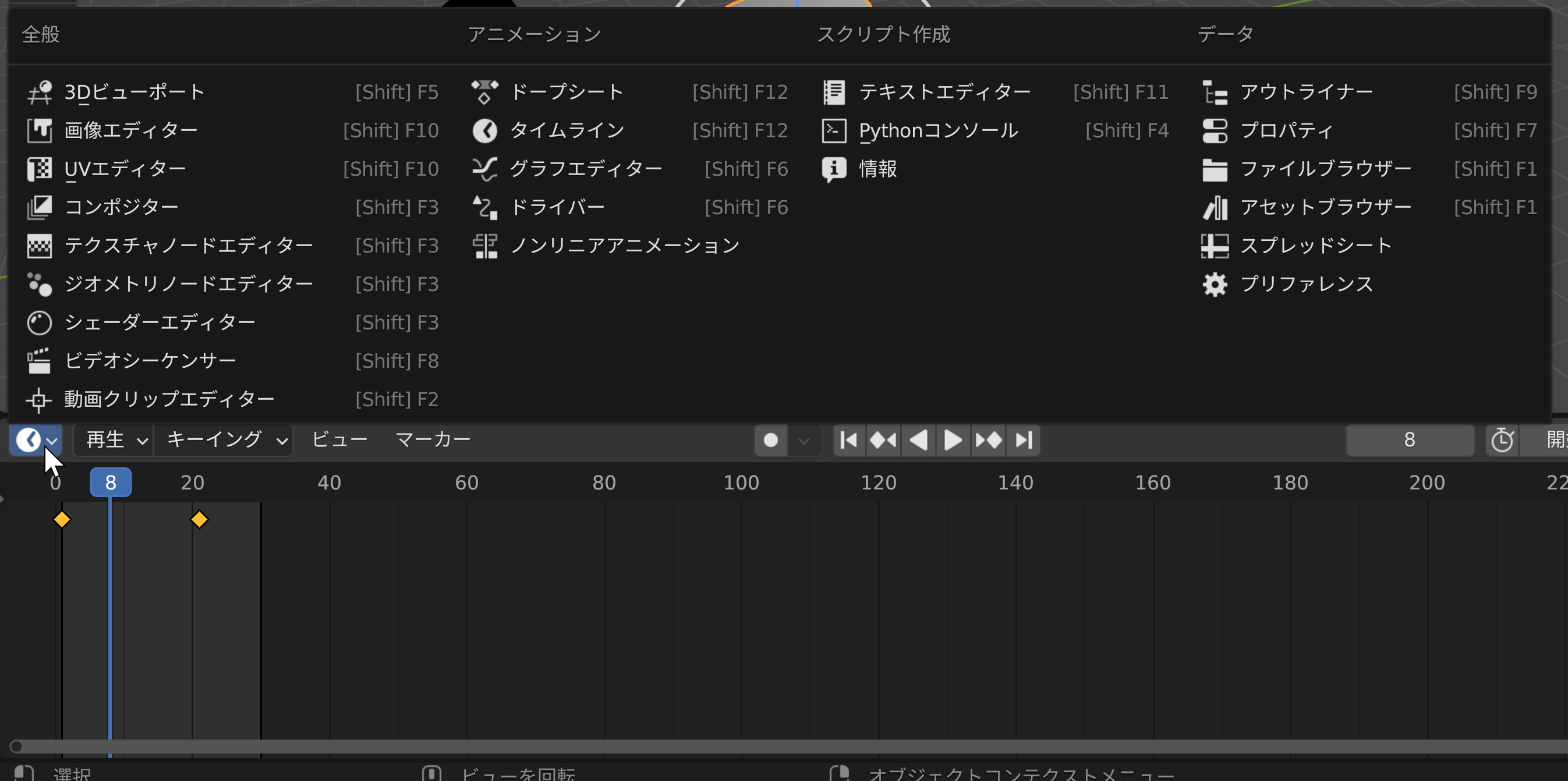 メニューで、「ドープシート」を選ぶ
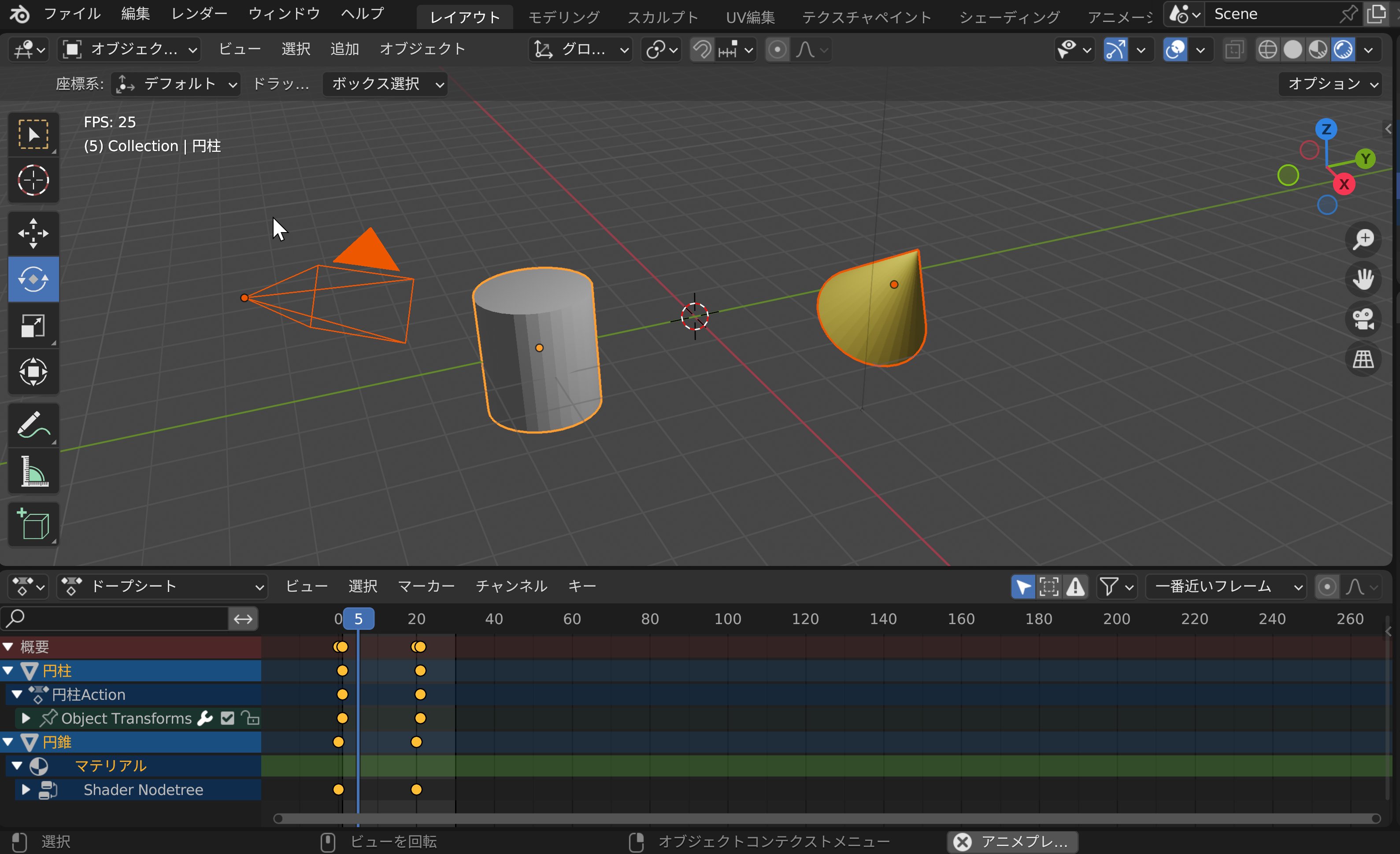 ドープシートは，キーフレームの確認，変更に便利
選択しているオブジェクトについて表示される
12